Talking about things and things to do
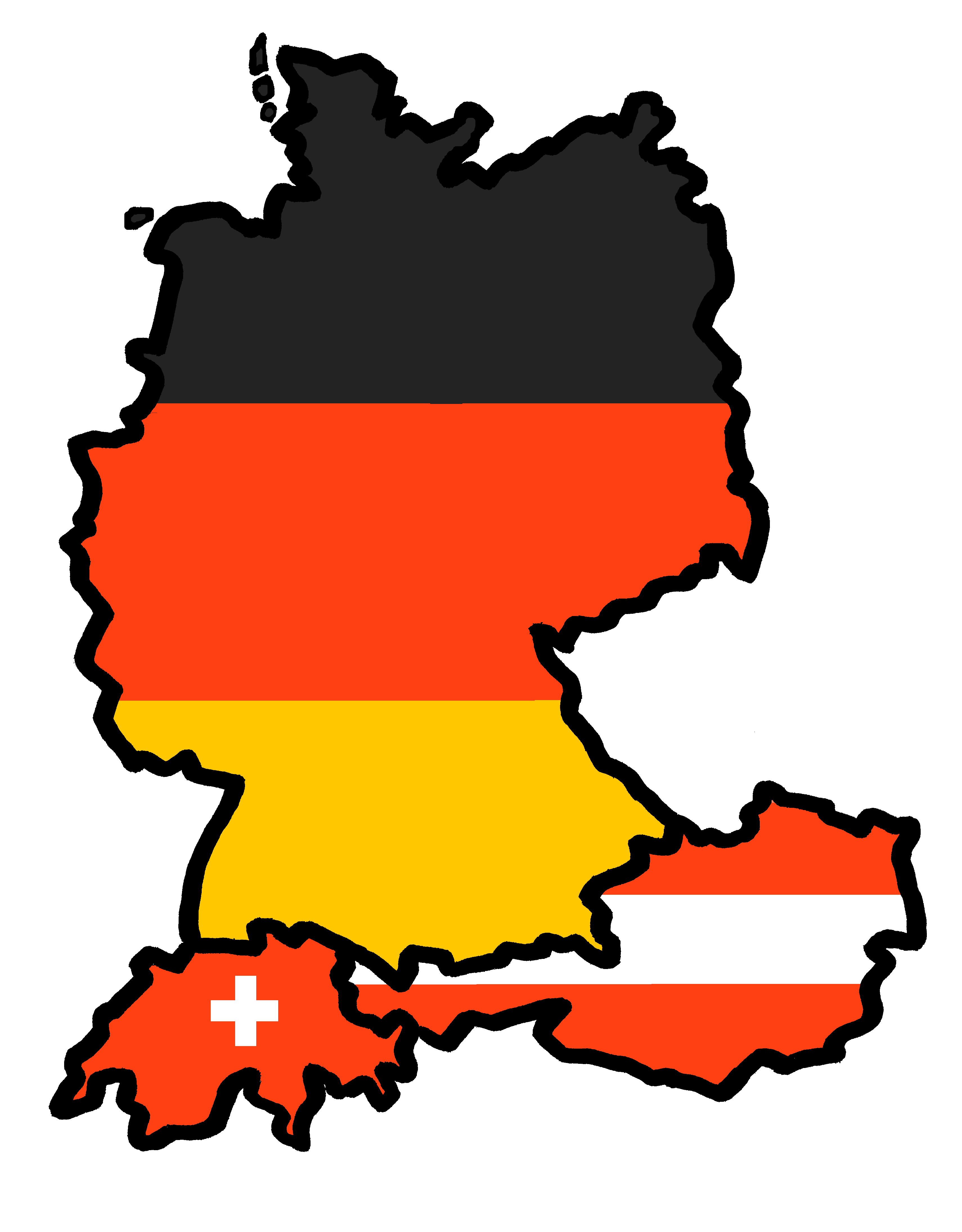 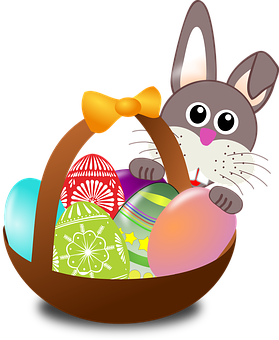 rot
Vocabulary & 
Grammar quiz
Easter activities
Term 2 Week 10
[Speaker Notes: Word frequency (1 is the most frequent word in German): 
Jones, R.L & Tschirner, E. (2019). A frequency dictionary of German: Core vocabulary for learners. London: Routledge.

The frequency rankings for words that occur in this PowerPoint which have been previously introduced in these resources are given in the SOW and in the resources that first introduced and formally re-visited those words.  For any other words that occur incidentally in this PowerPoint, frequency rankings will be provided in the notes field wherever possible.]
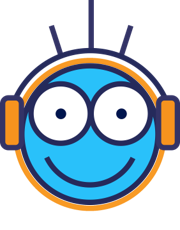 Vocabulary
A For each question, put a cross (x) under the English meaning that matches what you hear. You will hear each German word twice. Choose one correct answer only. (4 marks on this slide)
hören
1
2
3
4
[Speaker Notes: 1/2.
Timing: 20-25 minutes (all assessment slides)
Aim: to practise aural comprehension of vocabulary taught in terms 1 and 2 of the course.
Procedure:
1. Click the audio buttons to play each item. (The words are recorded twice with a pause to allow pupils to process the information).
2. Pupils can either write 1C, etc.. or if they have the assessment on a print out they can put a X in the correct box.
3. After items 1-4, continue to the next slide to complete the remainder of the task.

Transcript:
das Geschenk
er
gewinnen
der Mensch]
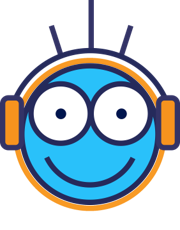 Vocabulary
A For each question, put a cross (x) under the English meaning that matches what you hear. You will hear each German word twice. Choose one correct answer only. (4 marks on this slide)
hören
5
6
7
8
[Speaker Notes: 2/2

Transcript
5. richtig
6. oft
7. das Wort
8. machen]
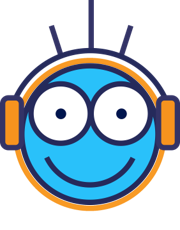 Vocabulary
B For each question, put a cross (x) under the type of word you hear. You will hear each German word twice. Choose one correct answer only. (4 marks)
hören
1
2
3
4
[Speaker Notes: 1/1

Aim: to practise aural comprehension of vocabulary taught in terms 1 and 2 of the course.
Procedure:
1. Click the audio buttons to play each item. (The words are recorded twice with a pause to allow pupils to process the information).
2. Pupils can either write 1C, etc.. or if they have the assessment on a print out they can put a X in the correct box.

Transcript:
sieben
Guten Tag
das Handy
blau]
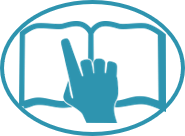 Vocabulary
C Translate the underlined German word to complete each English sentence. (12 marks)
lesen
[Speaker Notes: 1/1

Aim: to practise written recall of previously taught vocabulary.

Procedure:
Ensure that the task is clear.  
Pupils could write 1 – 8 and the individual English word meanings (or they could fill in if they have printed assessment sheets).
If necessary, explain that ‘Schmidt’ is a common German surname.]
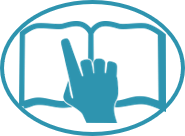 Vocabulary
D For each question, put a cross (x) under the word that best fits each category. Choose one correct answer only. (5 marks)
lesen
[Speaker Notes: 1/1

Aim: to practise written recall of previously taught vocabulary.

Procedure:
Ensure that the task is clear.  
Pupils can either write 1C, etc.. or if they have the assessment on a print out they can put a X in the correct box.]
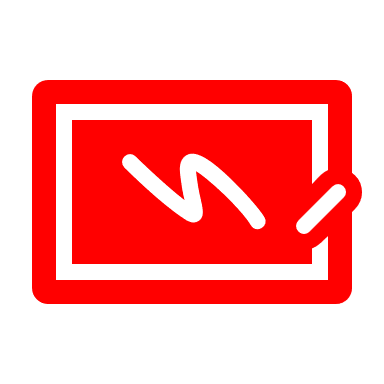 Vocabulary
E Translate the underlined English words to complete the German sentence. (15 marks)
schreiben
[Speaker Notes: 1/1

Aim: to practise written recall of previously taught vocabulary.

Procedure:
Ensure that the task is clear.  
Pupils could write 1 – 10 and the individual English word meanings (or they could fill in if they have printed assessment sheets).]
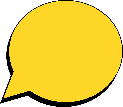 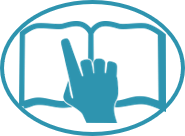 Grammar
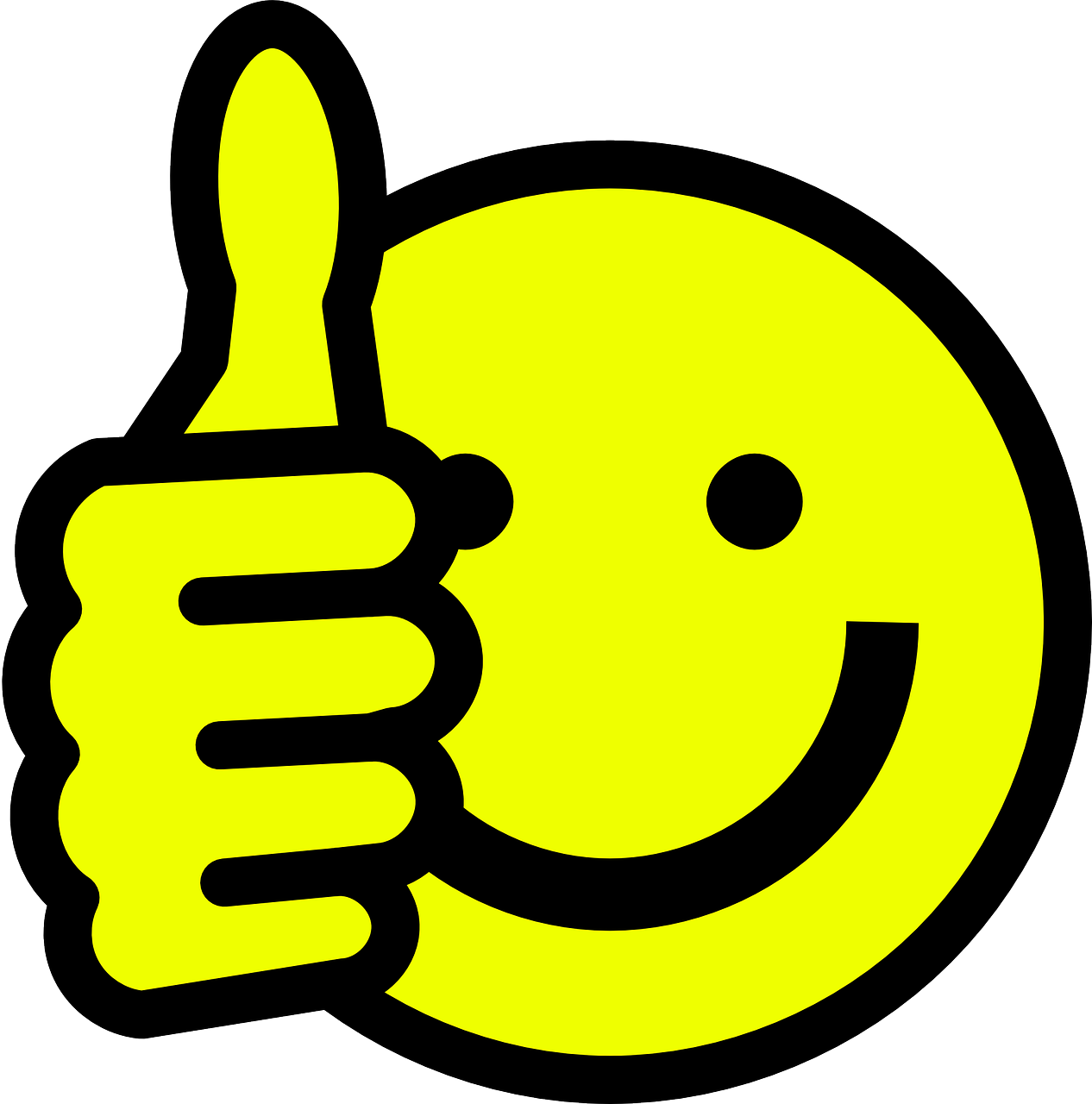 A Put a (X) next to the person the sentence is about. (5 marks)
lesen
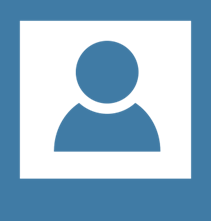 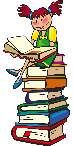 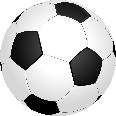 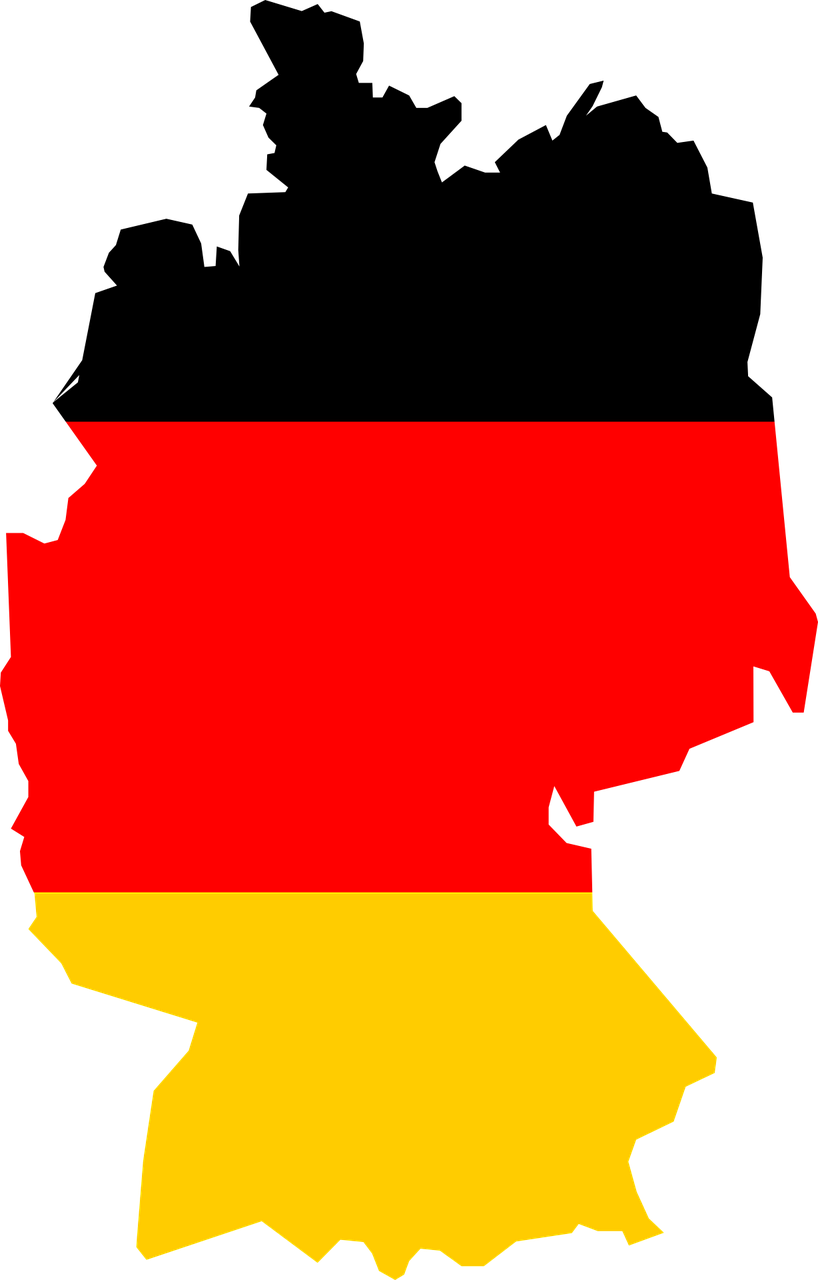 [Speaker Notes: 1/1

Aim: to practise written understanding of previously taught grammar features (verb endings for 1st, 2nd, 3rd person with familiar verbs).

Procedure:
Ensure that the task is clear.  
Pupils could write 1 – 5 and the correct English pronoun (or they could fill in if they have printed assessment sheets).]
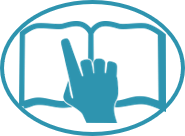 Grammar
B Add a full stop (.) or a question mark (?) next to each sentence to show whether it is a statement or a question. (2 marks)
lesen
1
2
[Speaker Notes: 1/1

Aim: to practise written understanding of previously taught grammar features (word order).

Procedure:
Ensure that the task is clear.  
Pupils could write 1 – 2 and the correct punctuation (or they could fill in if they have printed assessment sheets).]
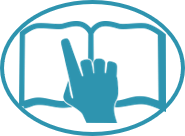 Grammar
C Put a (X) next to the English meaning of the German sentence. (3 marks)
lesen
[Speaker Notes: 1/1

Aim: to practise written understanding of previously taught grammar features (negation)

Procedure:
Ensure that the task is clear.  
Pupils could write 1 – 3 and 1 (top) or 2 (bottom) for each answer (or they could fill in if they have printed assessment sheets).]
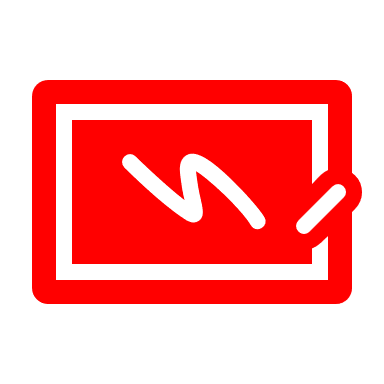 Grammar
D Write the German word for ‘a’ in the gap. (2 marks)
schreiben
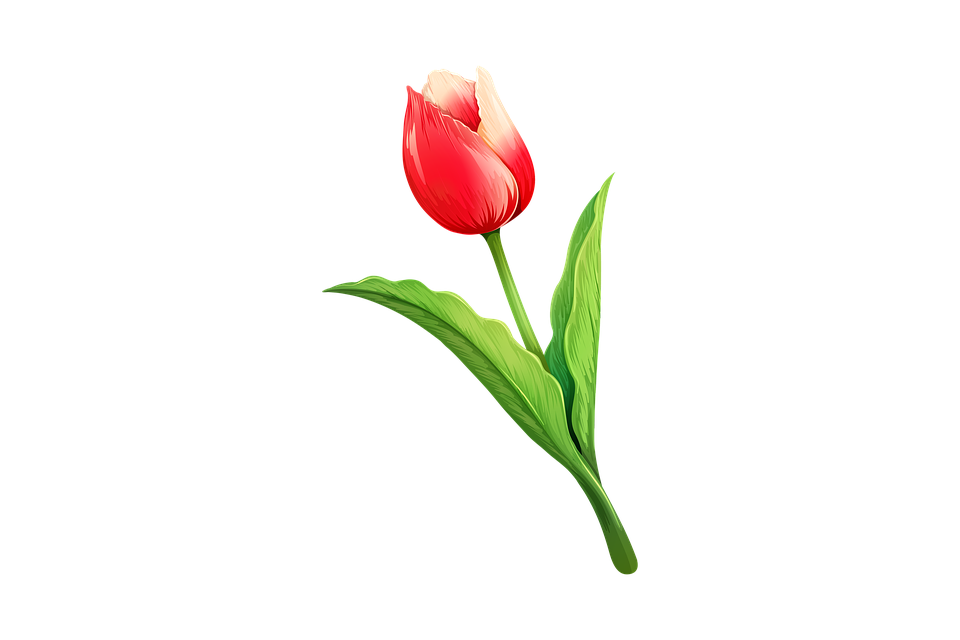 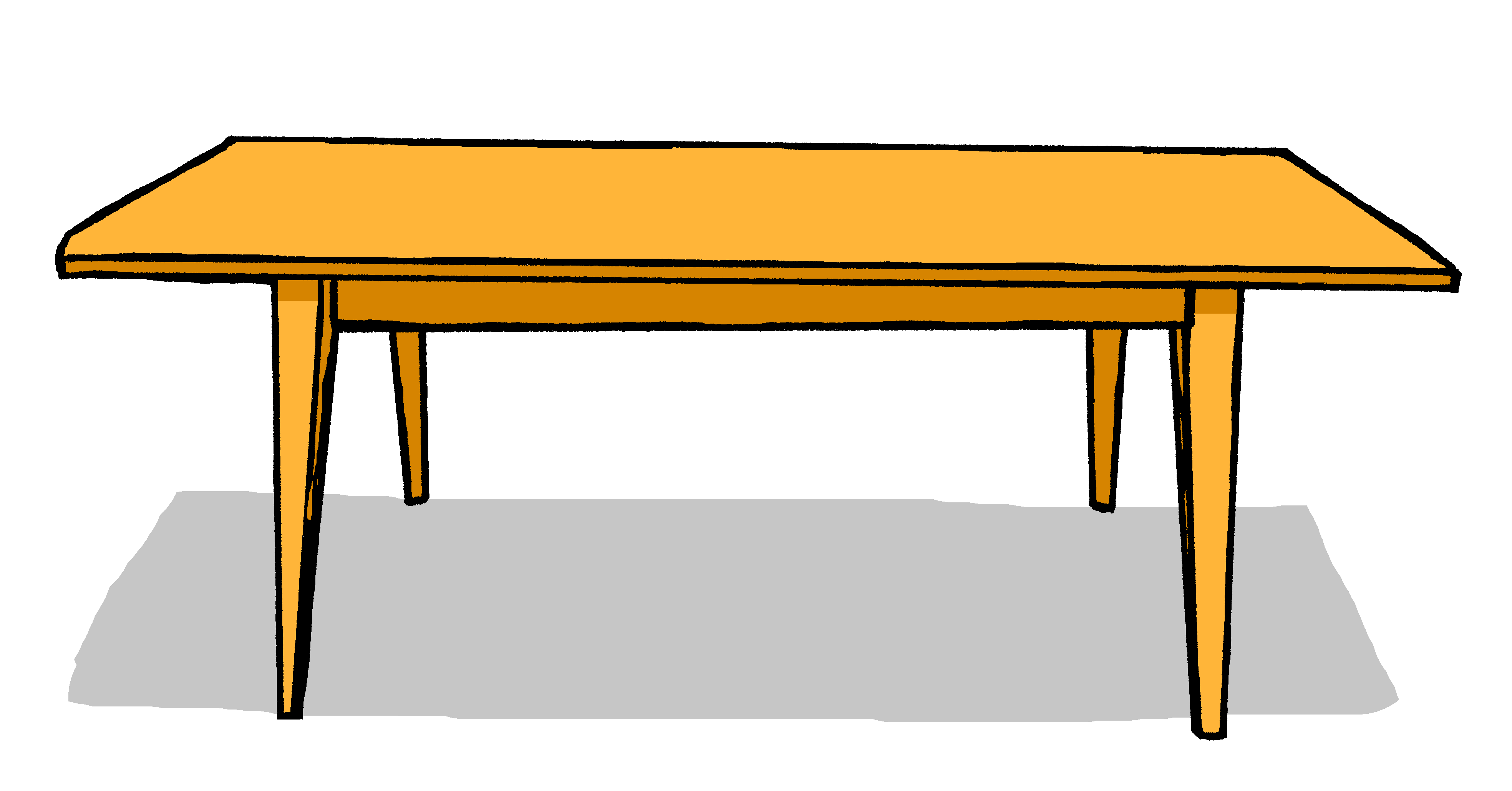 E Write the German word for ‘the’ in the gap (2 marks)
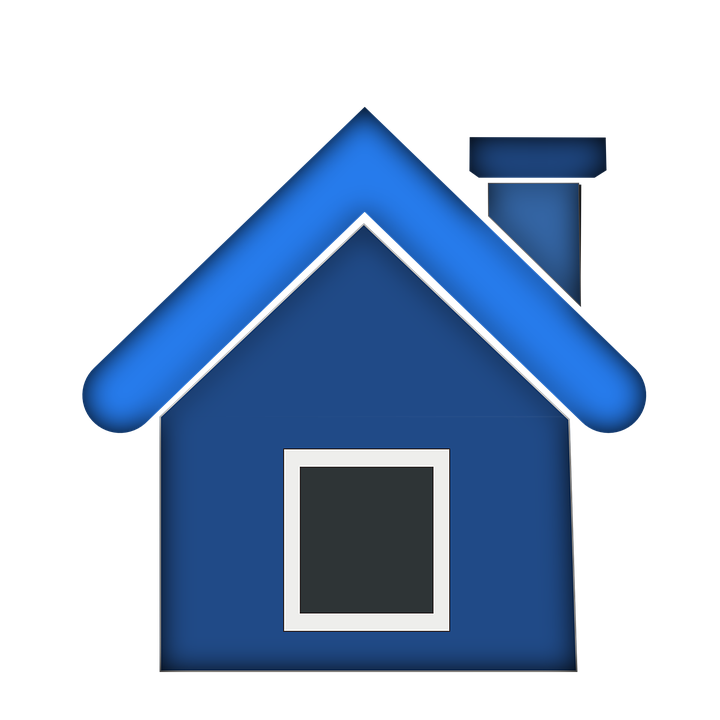 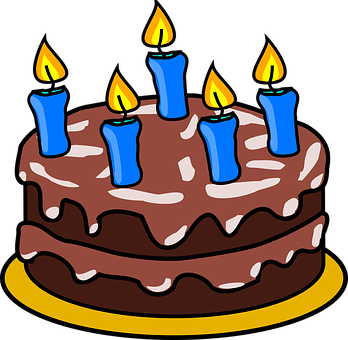 [Speaker Notes: 1/1

Aim: to practise written recall of previously taught grammar features (articles).

Procedure:
Ensure that the task is clear.  
Pupils could write 1 – 2 and the target word (or they could fill in if they have printed assessment sheets).]
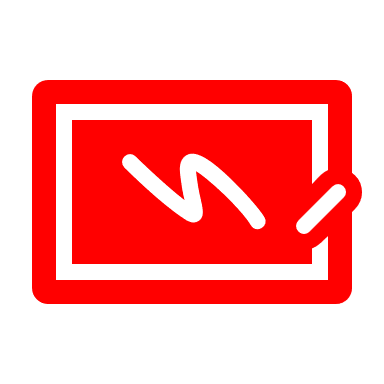 Grammar
F Write the German word for ‘my’ in the gap. (2 marks)
schreiben
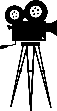 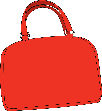 [Speaker Notes: 1/1

Aim: to practise written recall of previously taught grammar features (articles).

Procedure:
Ensure that the task is clear.  
Pupils could write 1 – 2 and the target word (or they could fill in if they have printed assessment sheets).]
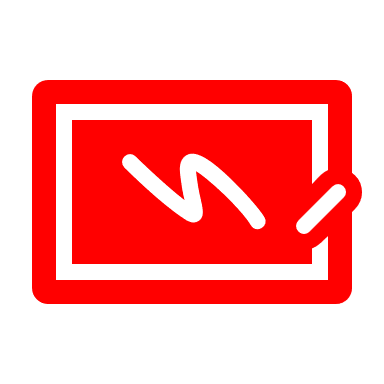 Grammar
G Look at these male nouns. 
Write the female version of each noun in the table below. (2 marks)
schreiben
[Speaker Notes: 1/1

Aim: to practise written recall of previously taught grammar features (articles).

Procedure:
Ensure that the task is clear.  
Pupils could write 1 – 2 and the target word (or they could fill in if they have printed assessment sheets).]
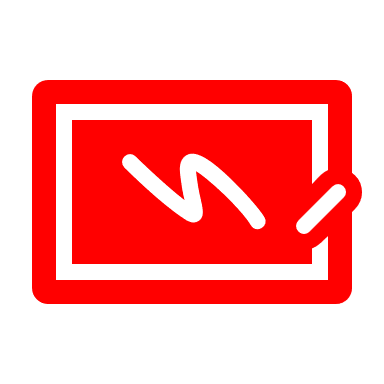 Grammar
G Write the plural version of each noun in the table below. (2 marks)
schreiben
[Speaker Notes: 1/1

Aim: to practise written recall of previously taught grammar features (articles).

Procedure:
Ensure that the task is clear.  
Pupils could write 1 – 2 and the target word (or they could fill in if they have printed assessment sheets).]
Ostern in Deutschland
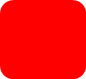 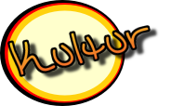 At Easter time, German families often create an ‘Easter tree’ [Ostereierbaum] by hanging colourful hand-painted eggs on branches.
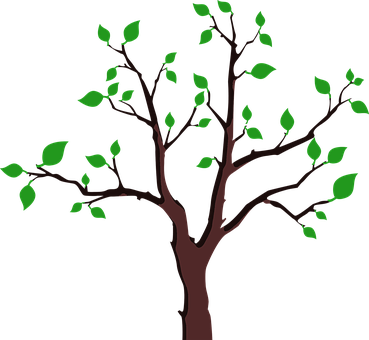 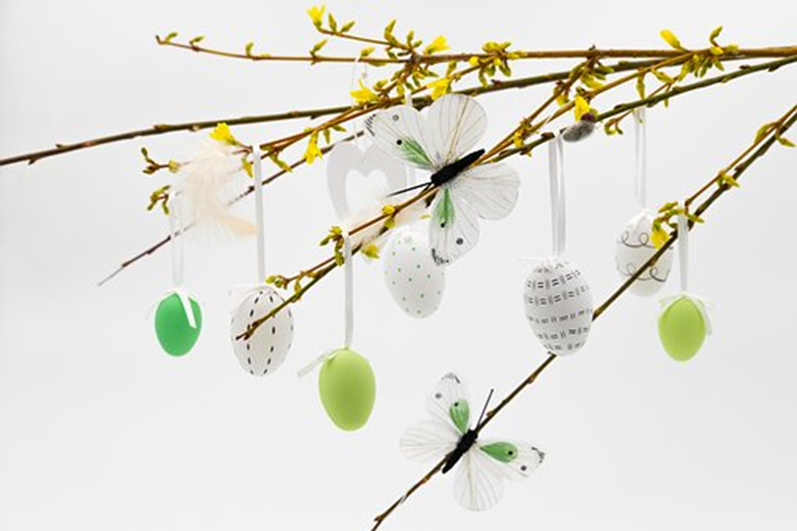 Eggs are dyed and hand-painted to be used as decorations, gifts or for games such as egg rolling!
German Easter markets sell decorated eggs, chocolate bunnies, spring ornaments and Easter crafts.
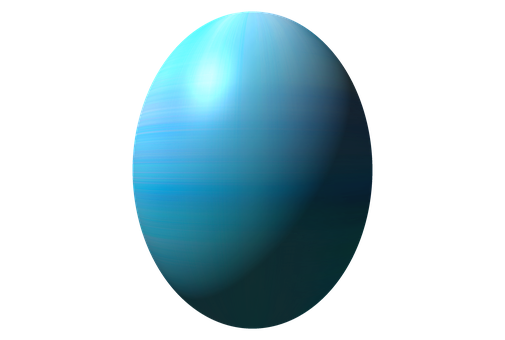 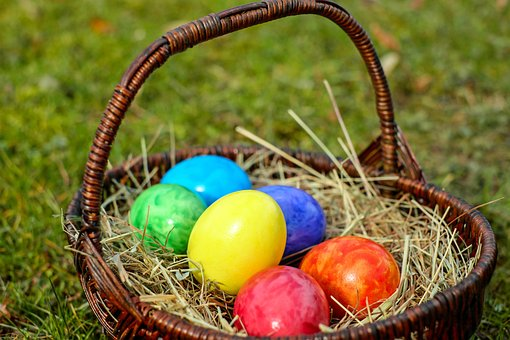 der Ostermarkt
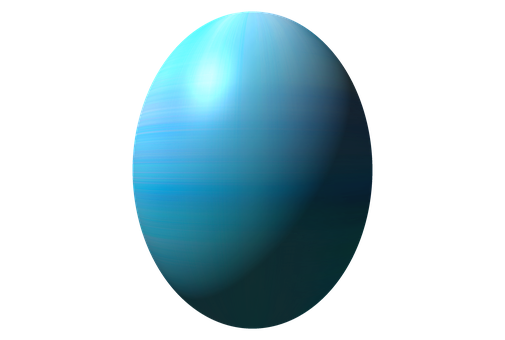 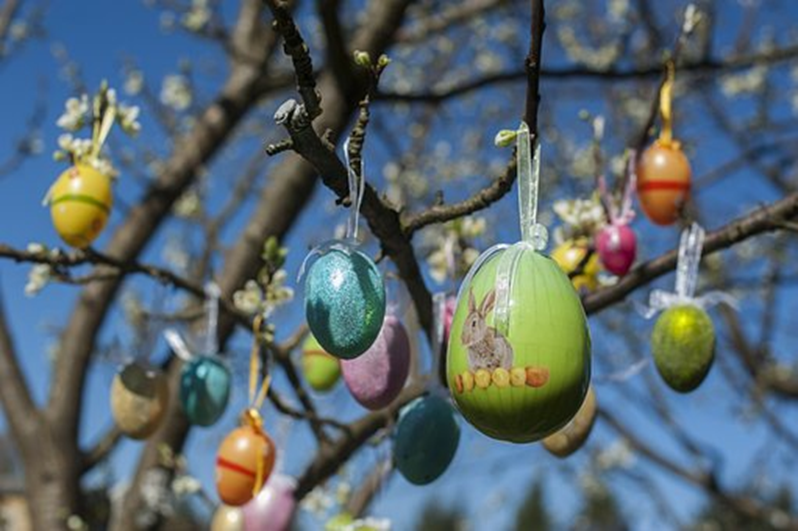 der Osterhase
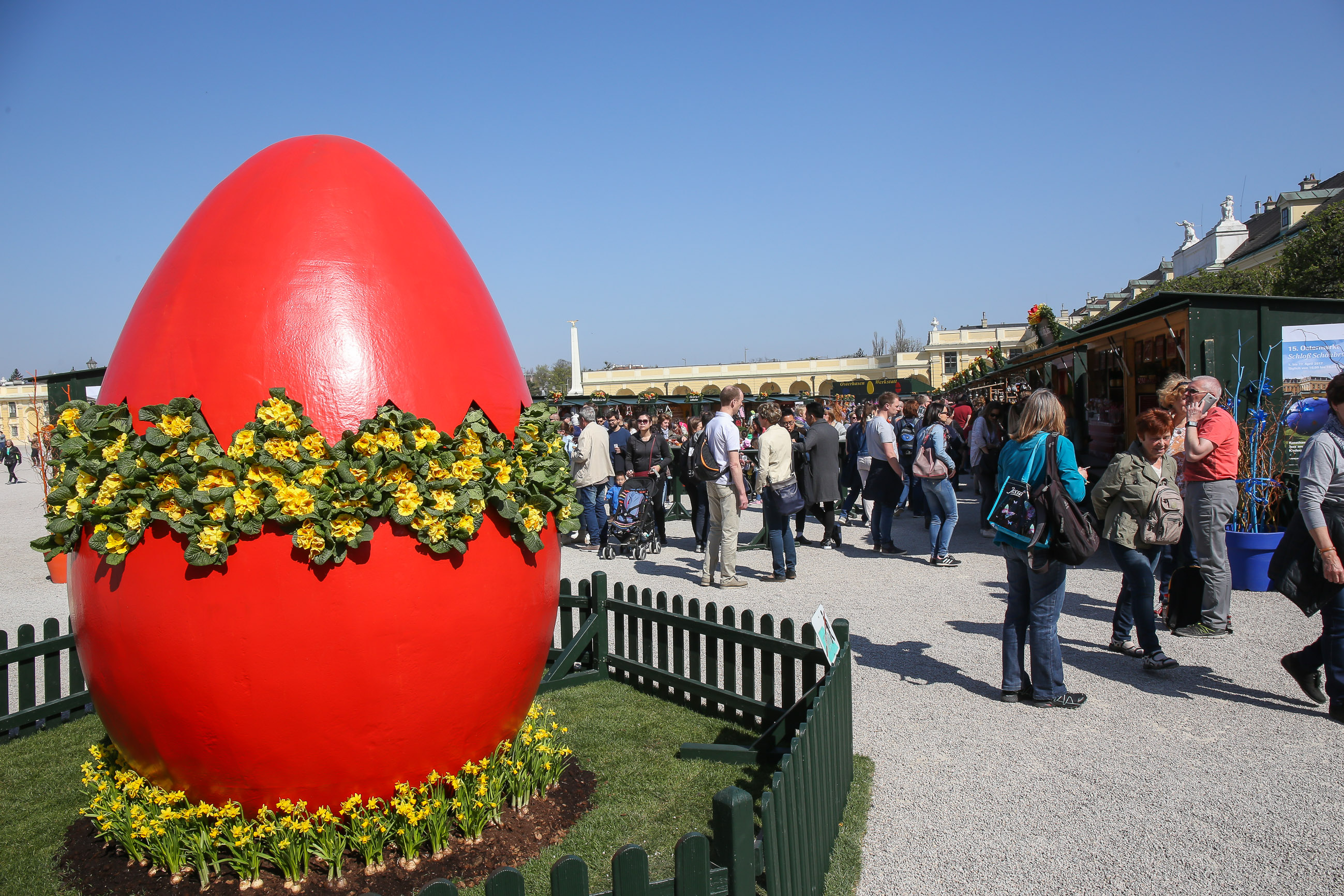 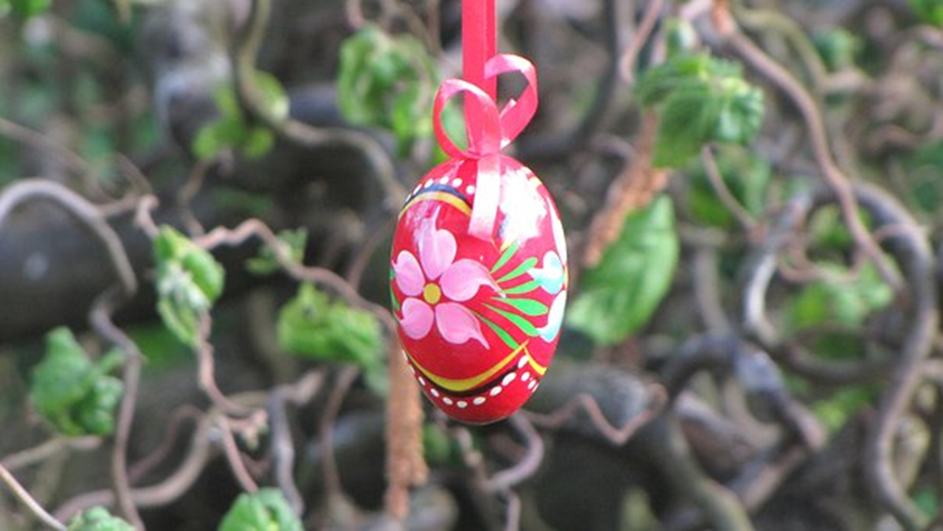 The Easter fire, lit the night before Easter Sunday, represents the end of Winter and the start of Spring, hope & renewal.
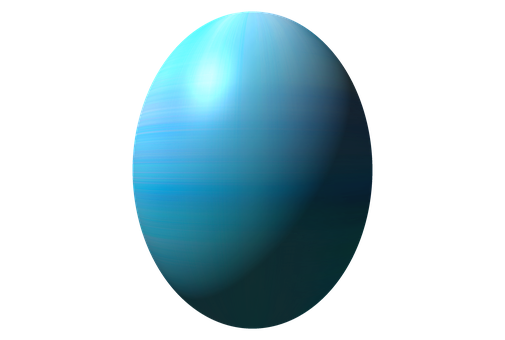 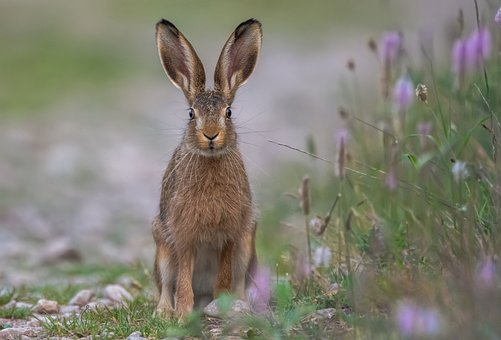 This delicious baked cake in the shape of a lamb is a favourite with children at Easter time.
das gebackene Osterlamm
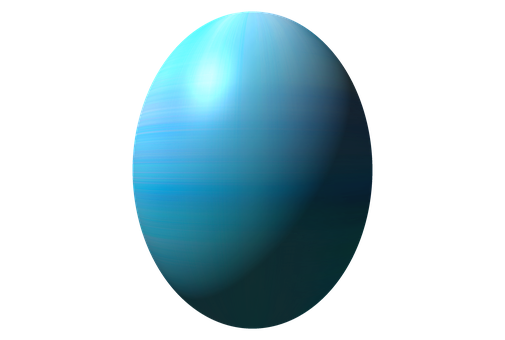 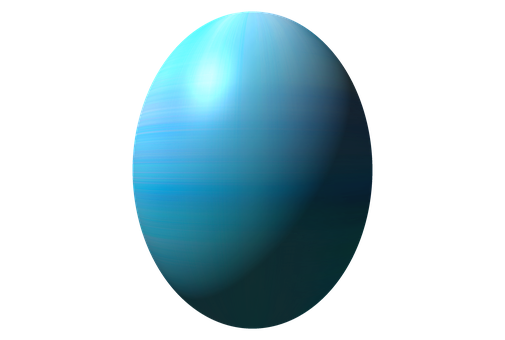 das Osterfeuer
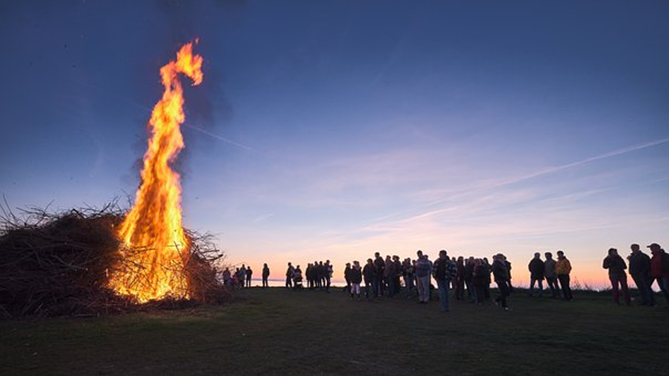 bunte 
   Eier
Did you know that the Easter Bunny is believed to come from Germany originally?
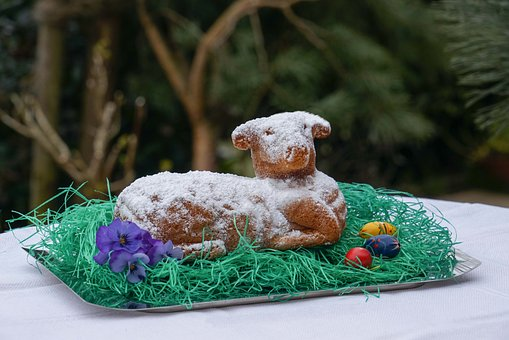 Can you find out what some other German Easter traditions are, by pronouncing the words on the Easter tree correctly?
[Speaker Notes: Timing: 5-10 mins (whole class)

Aim: To familiarise pupils with a few German Easter traditions and to encourage them to compare with their own experiences/traditions; to encourage recognition of compound nouns; to practise pronunciation of unknown words using SSCs previously met. 

Procedure:
Introduce the word ‘Ostern’ (Easter) and the idea of the Easter tree and click to bring up the 3 photos. 
Click again to bring up the tree illustration and large eggs. Pupils should have a go at using their phonics knowledge to pronounce these other German Easter traditions. Use ‘hook’ words they know to help e.g. eu= Deutschland= Feuer. Click directly on the words to check pronunciation. Encourage pupils to recognise the compound nature of these nouns (Oster-). 
Click inside the large eggs (but not on the words) to bring up a picture clue to help pupils translate the words/traditions. Click inside the egg again to bring up the call-out with an explanation. Pupils could share their own experiences of these or similar traditions. 

Word frequency (1 is the most frequent word in German): Ostern [N/A] Ei [1999] bunt [1817] Baum [1013] Feuer [1576] Lamm [N/A] Markt [476] Hase [4807]
Source:  Jones, R.L. & Tschirner, E. (2019). A frequency dictionary of German: core vocabulary for learners. Routledge]
Ostereisuche*!
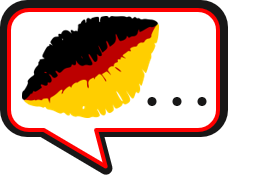 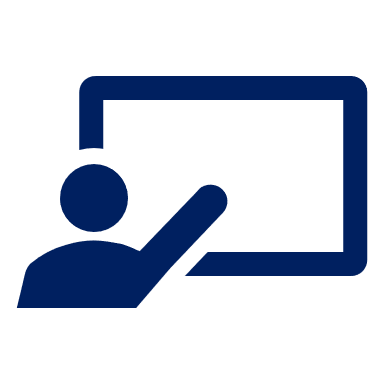 Make sentences to find all the hidden Easter eggs!
sprechen
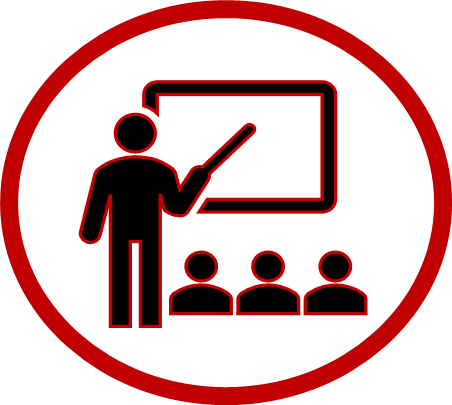 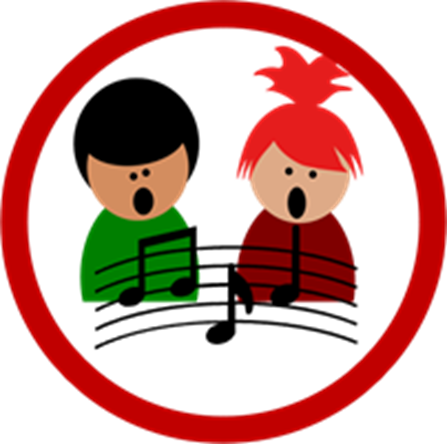 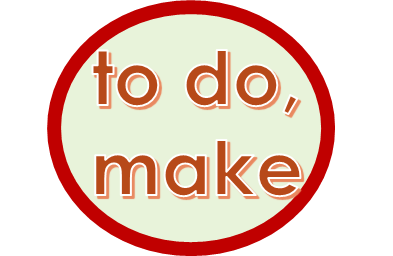 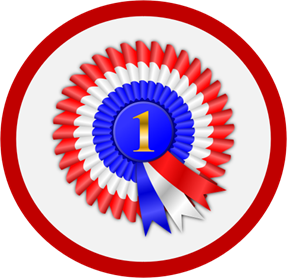 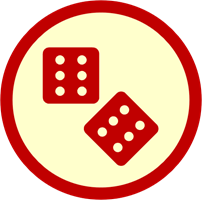 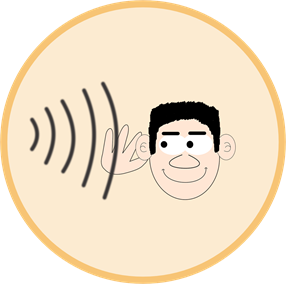 ?
?
?
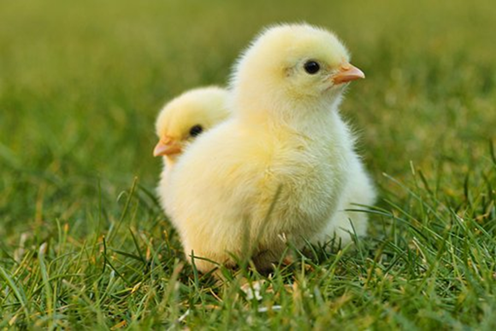 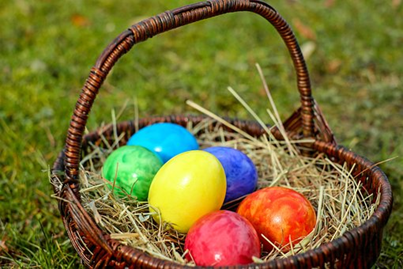 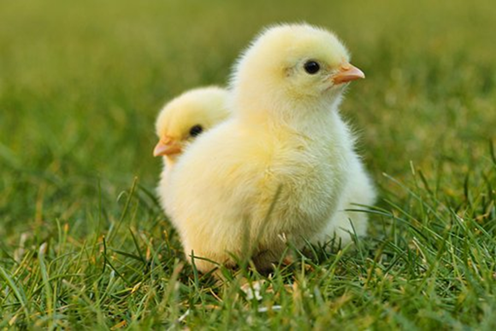 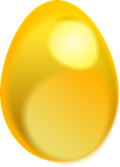 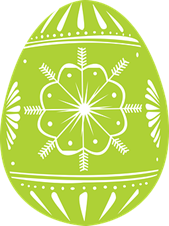 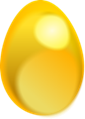 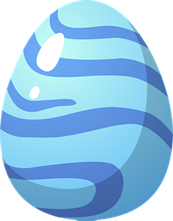 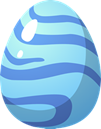 Ich
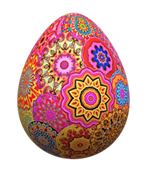 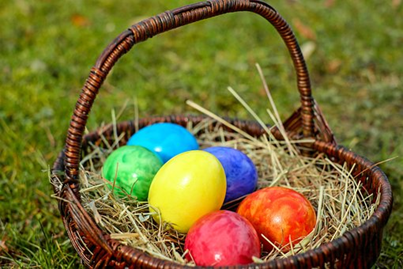 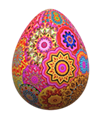 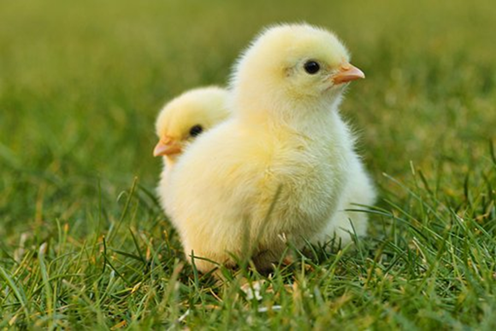 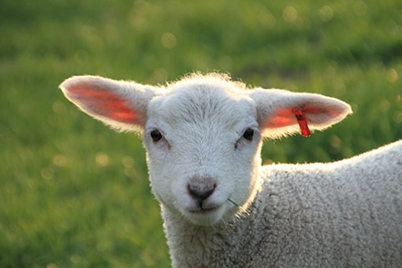 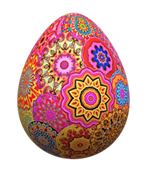 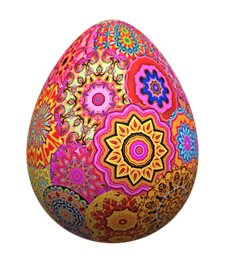 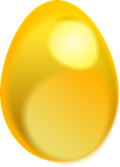 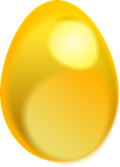 Du
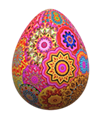 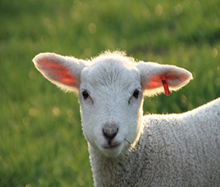 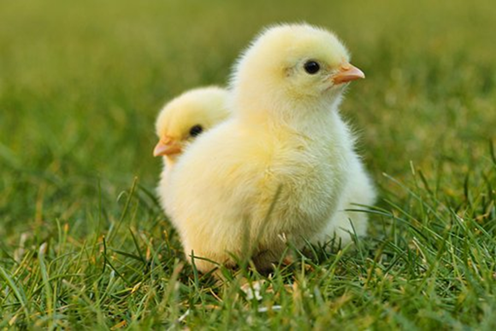 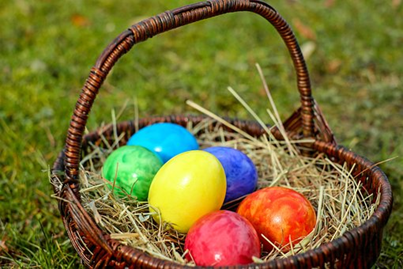 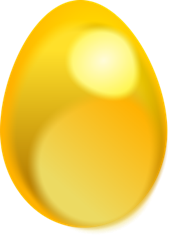 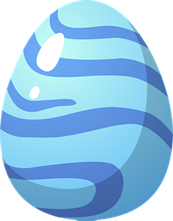 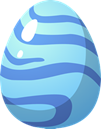 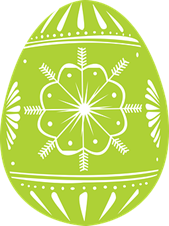 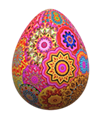 Er
Ostereisuche- Easter egg hunt
[Speaker Notes: Timing: 5-10 minutes (whole class)


Aim: to practise oral production of statements and questions using singular verb forms and a range of regular verbs. 

Procedure:
Explain that as a class pupils need to find all the Easter eggs by saying correct sentences to reveal the squares. In total there are 17 eggs to collect. Allocate 1 pupil to keep track of the eggs as they collect them. 
A pupil selects a pronoun from the vertical axis and a verb from the horizontal axis and makes a sentence or a question e.g. ich spiele Fußball; du gewinnst ein Spiel; er hört Musik. If there is a ?, they need to make a question instead e.g. lernst du Deutsch?
Hover over the chosen square and click to reveal what is beneath. 
Repeat with different pupils selecting different squares until they have found all the Easter eggs.]
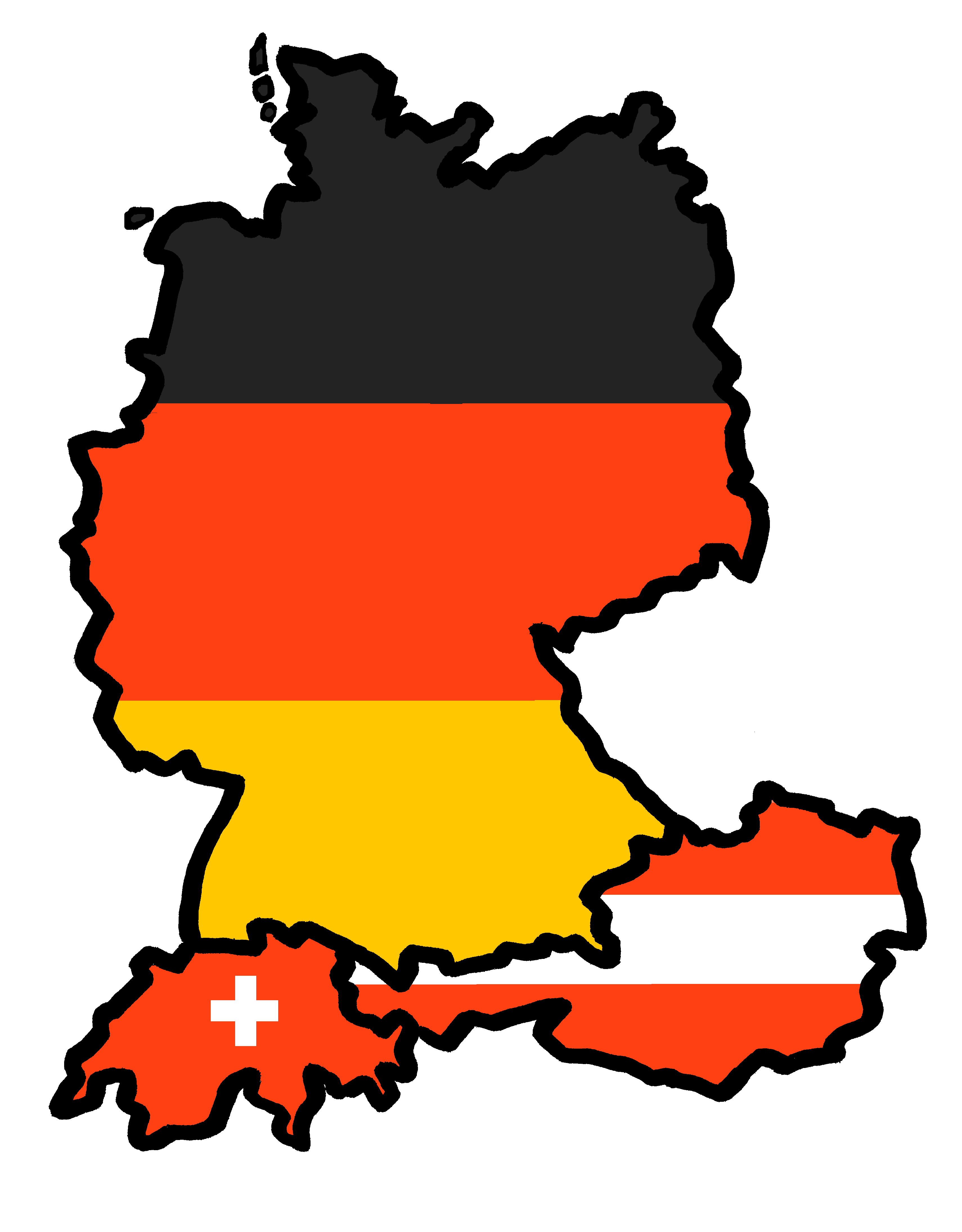 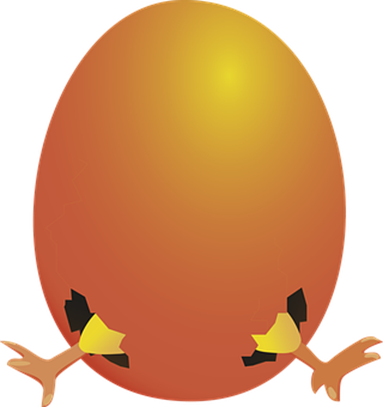 Tschüss!
rot
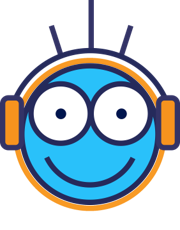 Vocabulary (ANSWERS)
A For each question, put a cross (x) under the English meaning that matches what you hear. You will hear each German word twice. Choose one correct answer only. (4 marks on this slide)
hören
1
2
3
4
[Speaker Notes: 1/2.
ANSWERS

Transcript:
das Geschenk
er
gewinnen
der Mensch]
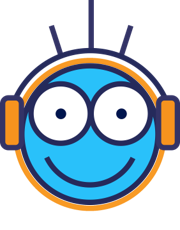 Vocabulary (ANSWERS)
A For each question, put a cross (x) under the English meaning that matches what you hear. You will hear each German word twice. Choose one correct answer only. (4 marks on this slide)
hören
5
6
7
8
[Speaker Notes: 2/2
ANSWERS

Transcript
5. richtig
6. oft
7. das Wort
8. machen]
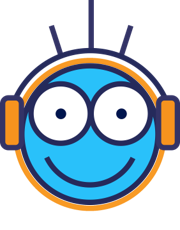 Vocabulary (ANSWERS)
B For each question, put a cross (x) under the type of word you hear. You will hear each German word twice. Choose one correct answer only. (4 marks)
hören
1
2
3
4
[Speaker Notes: 1/1
ANSWERS

Transcript:
sieben
Guten Tag
das Handy
blau]
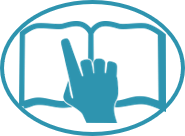 Vocabulary (ANSWERS)
C Translate the underlined German word to complete each English sentence. (12 marks)
lesen
[Speaker Notes: 1/1
ANSWERS]
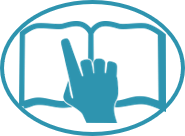 Vocabulary (ANSWERS)
D For each question, put a cross (x) under the word that best fits each category. Choose one correct answer only. (5 marks)
lesen
[Speaker Notes: 1/1
ANSWERS]
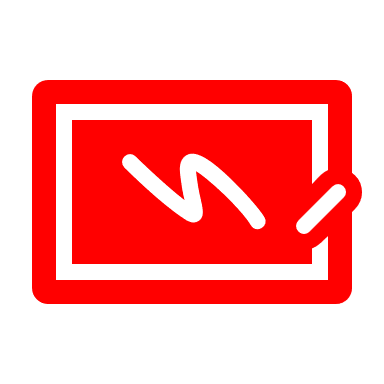 Vocabulary (ANSWERS)
E Translate the underlined English words to complete the German sentence. (15 marks)
schreiben
[Speaker Notes: 1/1
ANSWERS]
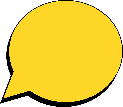 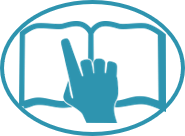 Grammar (ANSWERS)
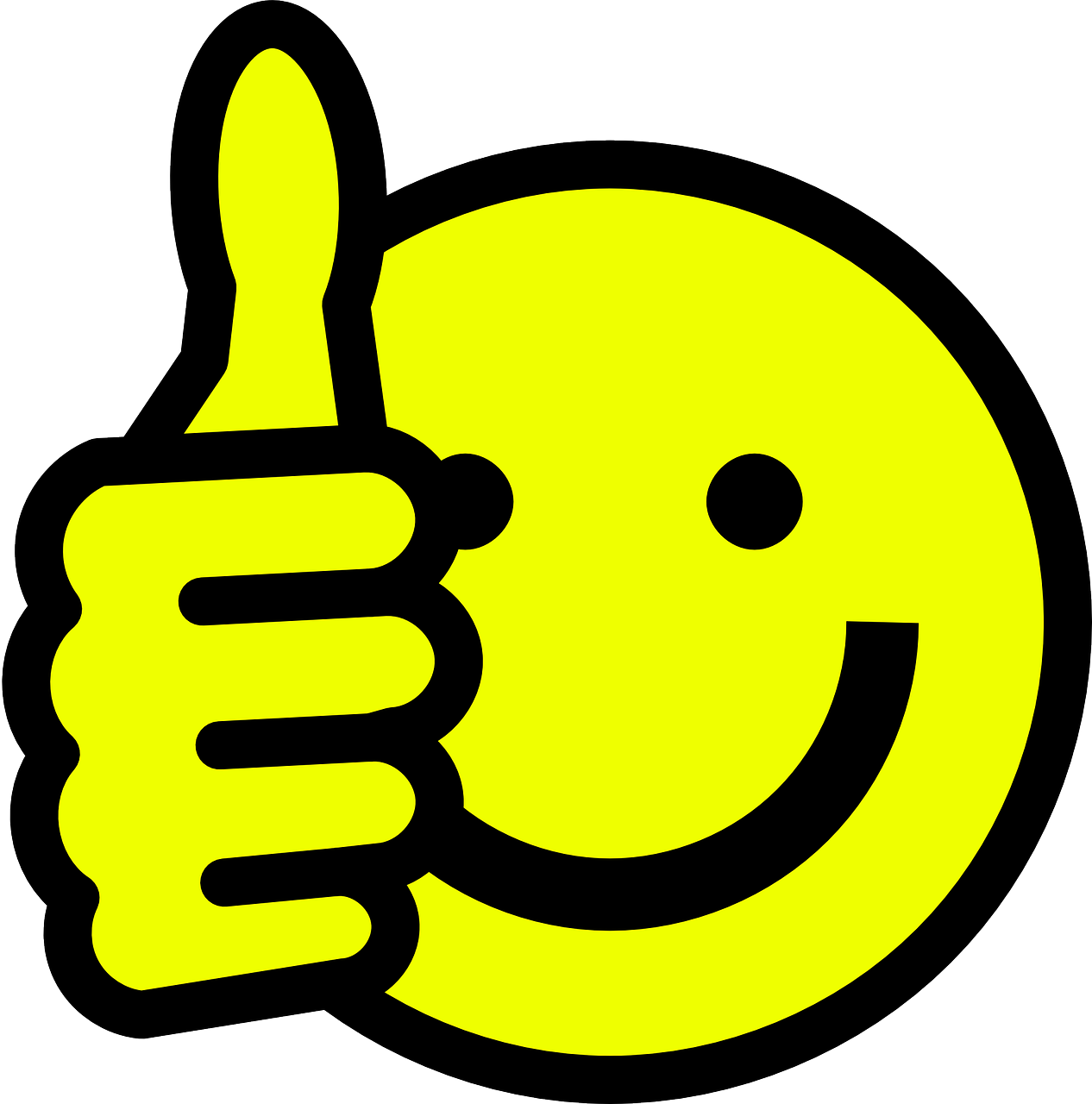 A Put a (X) next to the person the sentence is about. (5 marks)
lesen
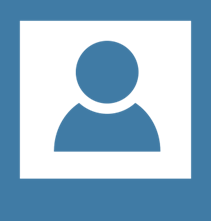 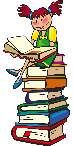 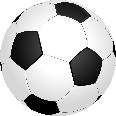 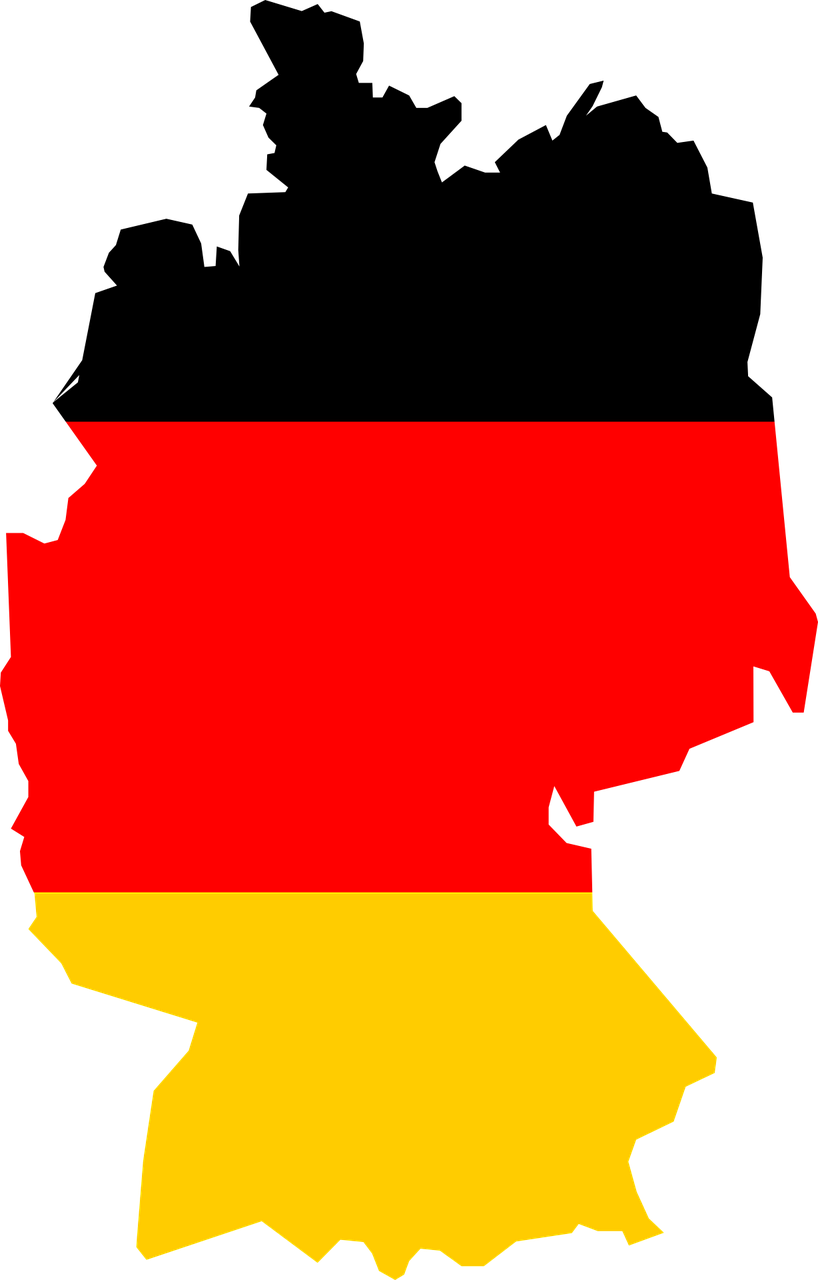 [Speaker Notes: 1/1
ANSWERS]
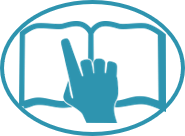 Grammar (ANSWERS)
B Add a full stop (.) or a question mark (?) next to each sentence to show whether it is a statement or a question. (2 marks)
lesen
?
1
.
2
[Speaker Notes: 1/1
ANSWERS]
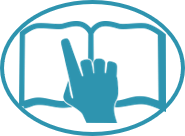 Grammar (ANSWERS)
C Put a (X) next to the English meaning of the German sentence. (3 marks)
lesen
[Speaker Notes: 1/1
ANSWERS]
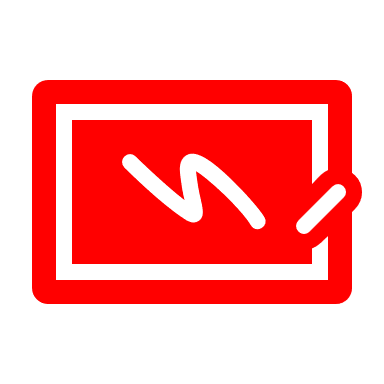 Grammar (ANSWERS)
D Write the German word for ‘a’ in the gap. (2 marks)
schreiben
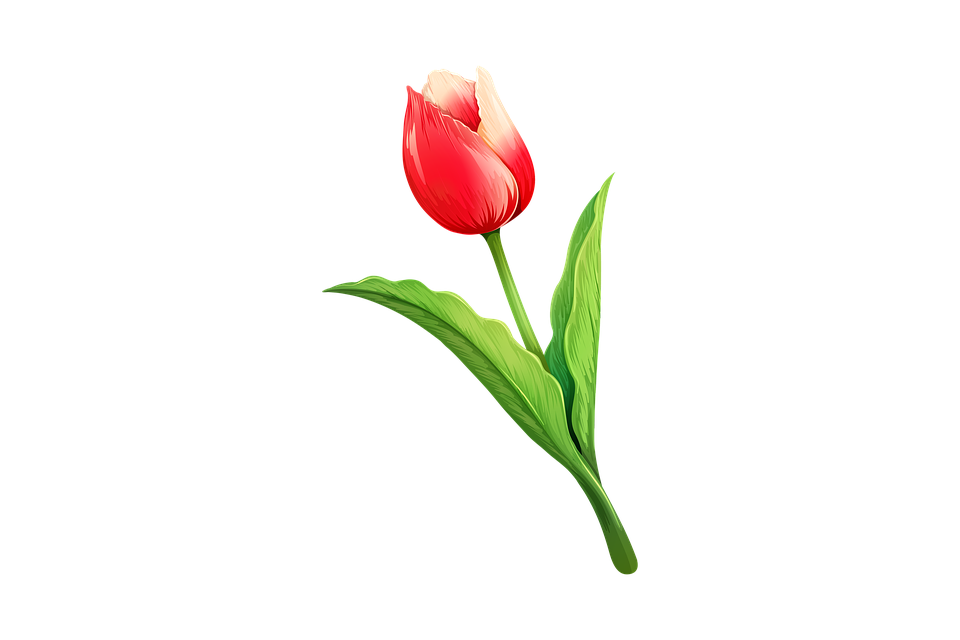 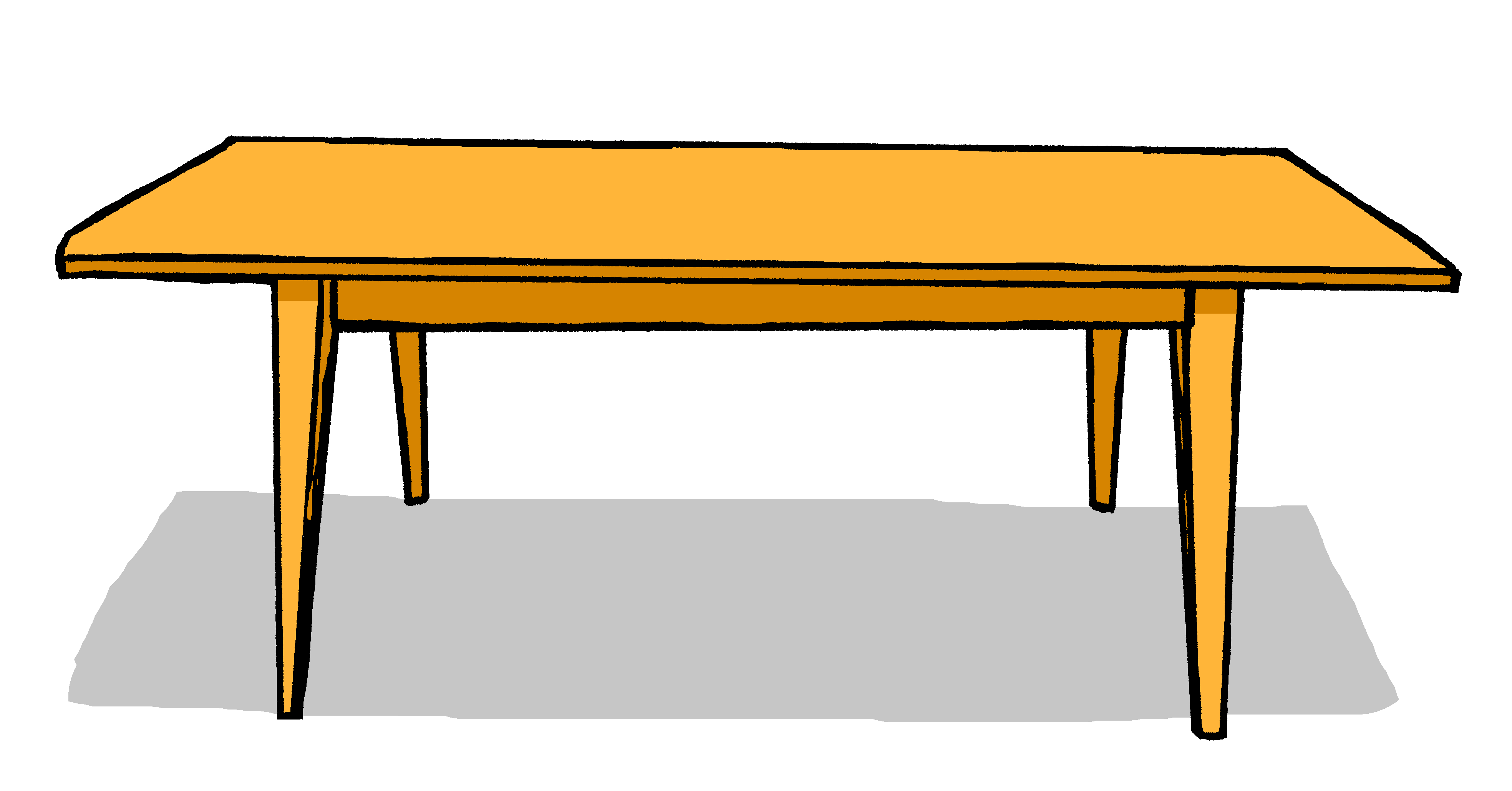 E Write the German word for ‘the’ in the gap (2 marks)
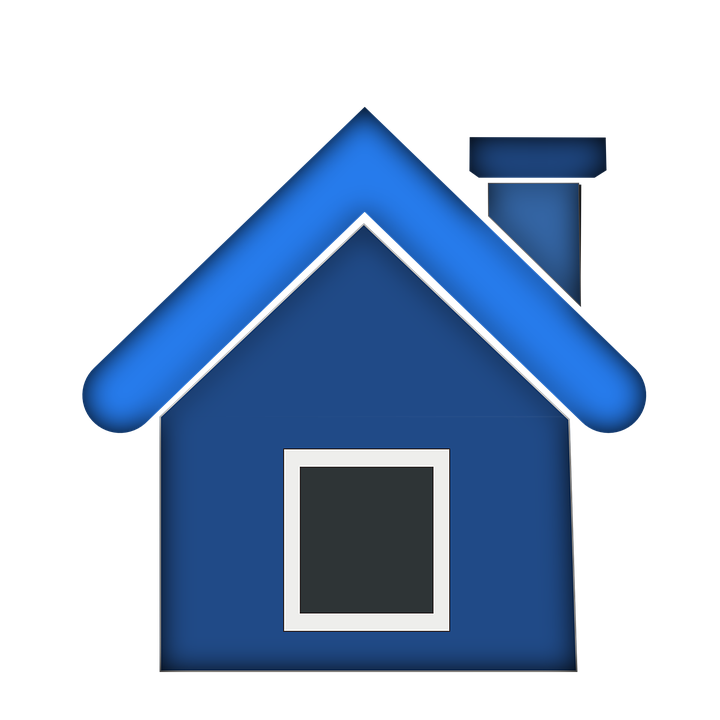 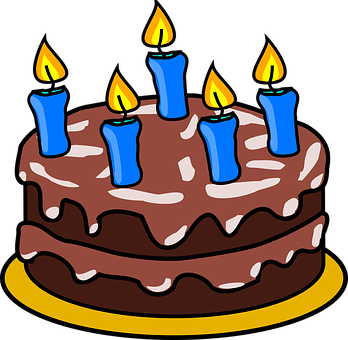 [Speaker Notes: 1/1
ANSWERS]
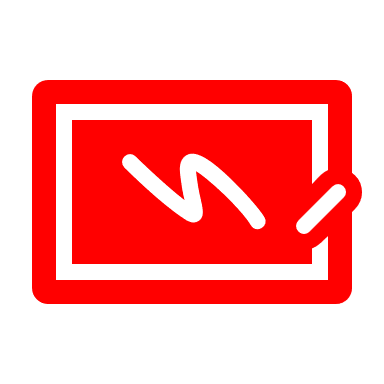 Grammar (ANSWERS)
F Write the German word for ‘my’ in the gap. (2 marks)
schreiben
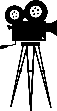 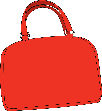 [Speaker Notes: 1/1
ANSWERS]
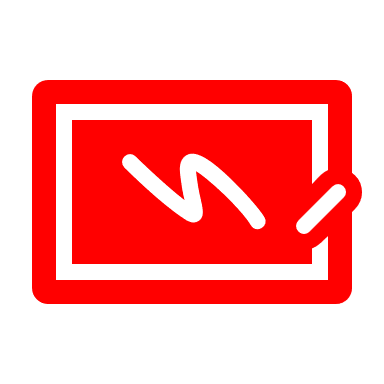 Grammar (ANSWERS)
G Look at these male nouns. 
Write the female version of each noun in the table below. (2 marks)
schreiben
[Speaker Notes: 1/1
ANSWERS]
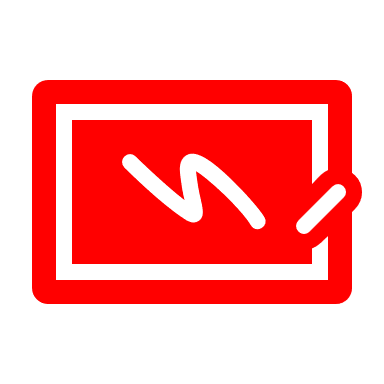 Grammar (ANSWERS)
G Write the plural version of each noun in the table below. (2 marks)
schreiben
[Speaker Notes: 1/1
ANSWERS]